TEXAS CONSUMER BENEFITS ORGANIZATION
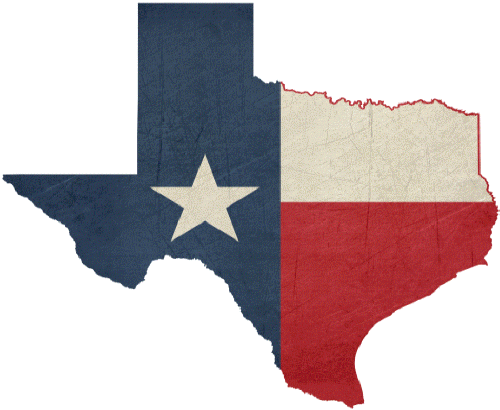 WELCOME
This Photo by Unknown Author is licensed under CC BY-SA-NC
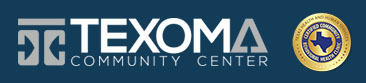 Ssi and MH/idd
Presented by: Tracie Sims
What is SSI
SUPPLIMENTAL SECURITY INCOME

Funds from revenue tax dollars are used to assist those individuals who have an income below poverty level and a diagnosis that meets an SSA Listing.

SSI comes with Medicaid
What is idd
INTELLECTUAL / DEVELOPMENTAL DISABILITY

Originating prior to the age of 18:
A Full-Scale IQ of < 69, or
A Full-Scale IQ of < 75 with a Related Condition

Related Condition Listing: https://www.hhs.texas.gov/sites/default/files/documents/doing-business-with-hhs/providers/health/icd10-codes.pdf
Adults applying for SSI
Will they qualify?
Just because they have a diagnosis doesn’t mean they will qualify
Do they meet an SSA Listing?

Do they work? If so, what is their monthly gross income?

Do they have unearned income?

What resources do they have?
Ssa listing
The following sections contain medical criteria that apply to the evaluation of impairments in adults aged 18 and over and that may apply to the evaluation of impairments in children under age 18 if the disease processes have a similar effect on adults and younger children.
Ssa listing
Most listings contain a requirement for:

Lab tests, and 
Functional capacity evaluation.

The SSA wants a comment or observation from your doctor about your capacity to work supported by objective testing.
For all other listings, the evidence must show that the impairment has lasted or is expected to last for a continuous period of at least 12 months.
Earned income
“Do I make too much to get SSI?”
Z = Gross Monthly Income	Y = Countable Income

(Z – 85) / 2 = Y

Is “Y” greater than the 
Monthly Earned Income Break-Even amount?
Earned income
“What can I make and keep my SSI?”
Monthly Earned Income Break-Even Formula:
	
SSI x 2 + $85

$1,971 – Single in 2024
$2,957 – Couple in 2024
Un-Earned income
What is Unearned Income?
Child Support		Alimony			Foster Care Payment  *  
Inheritance		Trust Funds		Disaster Relief  *
Food Stamps  *		Veteran’s Benefits  	Retirement
Worker’s Comp		Taxes on real property	TANF  *
Unemployment		Long/Short Term Disability
Royalties		Income Tax Refund  *
Other  Income – Funds someone uses to pay your bills
Un-Earned income
*  Unearned Income which must be reported but will not count toward the “Deeming Amount of Family Income.”
(Food Stamps, TANF, Foster Care Payment, Disaster Relief, Income Tax Refund)
**  SSA excludes one-third of child support payments received in a month on behalf of a child on SSI from countable income in determining the SSI payment.
resources
What is a resource?
Vehicles			Bank Account(s)	
Life Insurance  			ABLE Account(s)
Burial Space/Funds		ARC of Texas Account(s)
Trust				Stocks/Bonds/Mutual Funds
Cash				Business Equipment
Farm Animals			Promissory Notes or Loans
Real Property – other than primary residence
Items Held for Potential Value
What's next
The application process…
Know your:
Local Social Security Administration office’s preference of submission
Application and Supporting Documentation
Your Client
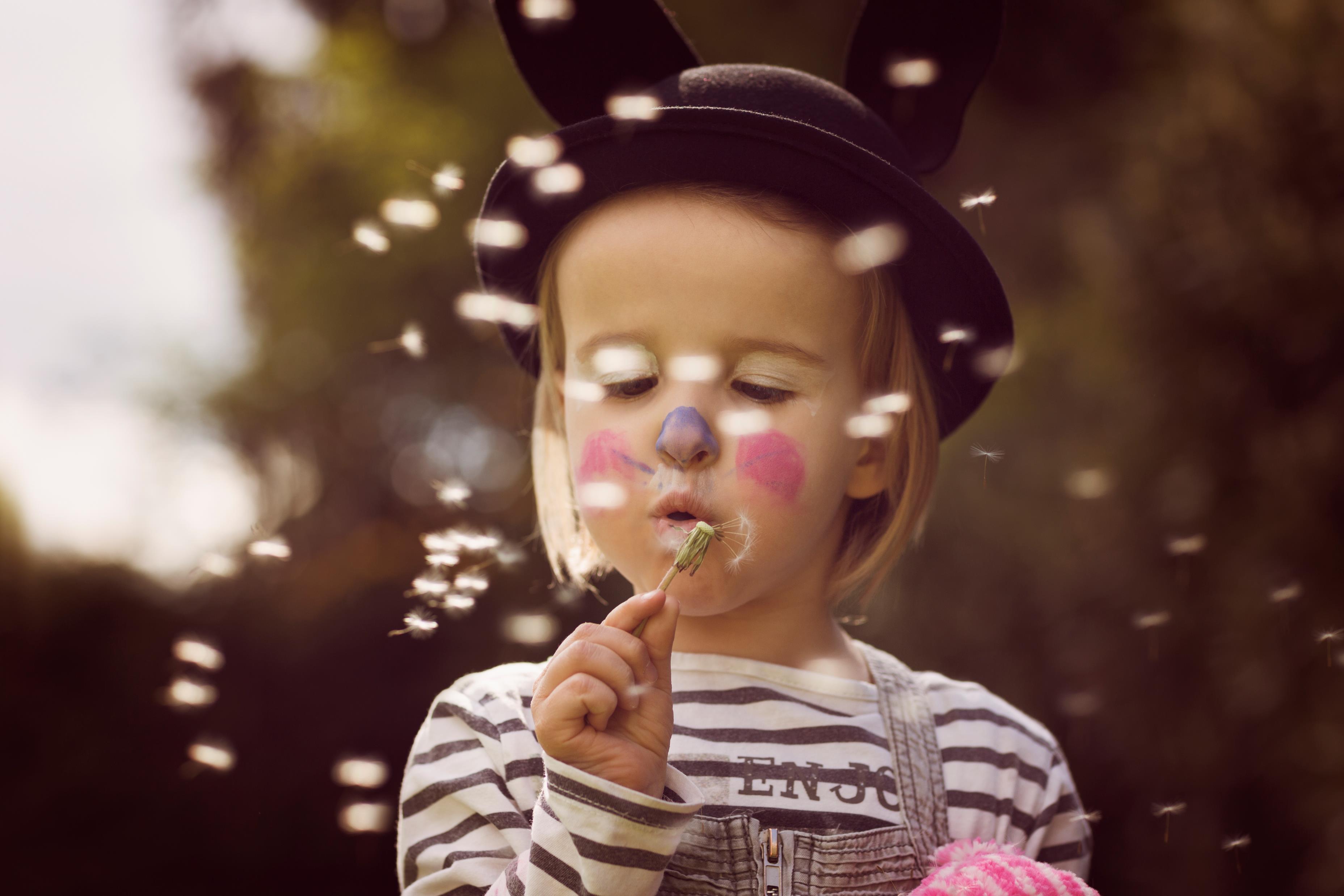 Children applying for ssi
Will they qualify?
Just because they have a diagnosis doesn’t mean they will qualify
Do they meet an SSA Listing?

Parent’s monthly gross income?

What resources do they have?
Ssa listing
The following sections contain medical criteria that apply only to the evaluation of impairments in children under age 18.
Ssa listing
Most listings contain a requirement for:

Lab tests, and  

Functional capacity evaluation.

The SSA wants a comment or observation from your doctor about your capacity to work supported by objective testing.
For all other listings, the evidence must show that the impairment has lasted or is expected to last for a continuous period of at least 12 months.
What is A parent to ssa?
A natural parent (a parent) to be a person who was a child’s parent from birth, or a parent based on his or her role in the child’s life
An adoptive parent to be a person who legally adopted a child
A step-parent to be the current spouse, including a holding-out spouse, of a child’s parent or adoptive parent
Parent-child relationships
When we find that a child is in a parent-child relationship for SSI purposes, we:
deem parental income and resources;
apply allocations for ineligible children in a deemor’s household; and
exclude one-third of the child support received from a parent who is absent from the household.
What is deeming
The term deeming identifies the process of considering another person's income and resources to be available for meeting an SSI claimant's (or recipient's) basic needs of food and shelter.
We consider that a portion of an ineligible parent's or spouse's income is used to provide for the ineligible parent's/spouse's own living expenses and those of any ineligible child(ren) living in the household. 
Based on this consideration, we apply allocations for: 
ineligible parents,
ineligible children in the household,
sponsors of SSI eligible aliens, and
dependents of sponsors of SSI eligible aliens.

Application of these allocations reduces the amount of income available for deeming.
What is an Allocation
Allocation Amounts
1 Parent = $943
Equal to the allotted SSI amount for a single person
2 Parents = $1,415.00
Equal to the allotted SSI amount for a couple
1 Ineligible Child = $472.00
Equal to the difference between the single SSI allowed amount and the couple SSI allowed amount
unEarned income
What is Unearned Income?
Child Support  **		Alimony			Foster Care Payment  *  
Inheritance		Trust Funds		Disaster Relief  *
Food Stamps  *		Veteran’s Benefits  	Retirement
Worker’s Comp		Taxes on real property	TANF  *
Unemployment		Long/Short Term Disability
Royalties		Income Tax Refund  *
Other  Income – Funds someone uses to pay your bills
unEarned income
*  Unearned Income which must be reported but will not count toward the “Deeming Amount of Family Income.”
(Food Stamps, TANF, Foster Care Payment, Disaster Relief, Income Tax Refund)
**  SSA excludes one-third of child support payments received in a month on behalf of a child on SSI from countable income in determining the SSI payment.
Example 1
Teddy, a five-year-old boy, was approved for SSI due to his epileptic seizures. 
Teddy lives with his mother, Theresa, and little sister, Samantha. Theresa makes an average monthly gross amount of $3,000. Theresa has never filed for child support for either of her children since she doesn’t know who the father(s) might be. 
The family of three, get SNAP benefits in the amount of $210 a month.
solution
$3,000.00	Earned Income
  -$472.00	Ineligible Child Allocation
$2,528.00
    -$85.00	Standard Deductions ($20 + $65)
$2,443.00
             / 2	Only half of the remaining earned income counts
$1,221.50
  -$943.00	1 Parent Allocation
   $278.50	Deeming Amount of Family Income
Solution Cont.
$278.50	Deeming Amount of Family Income
   $210.00	SNAP Benefits

   $943.00	SSI Single Rate
  -$278.50	Deeming Amount of Family Income
   $664.50	Teddy’s SSI Allotted Amount

$210.00 SNAP benefits are not considered toward the family’s income but must be reported.
Example 2
Brandy is 15-year-old who lives with her mom, step-dad and two siblings. 
Brandy was diagnosed with CP and utilizes a wheelchair to get around. 
Brandy’s Step-dad has an average monthly gross income of $5,750. 
Her mom gets a monthly check for Child Support in the amount of $650.
solution
$5,750.00	Earned Income
   -$943.00	Ineligible Child Allocation x 2
 $4,807.00
     -$85.00	Standard Deductions ($20 + $65)
 $4,722.00
              / 2	Only half of the remaining earned income counts
 $2,361.00
-$1,415.00	2 Parent Allocation
  $946.00
Solution Cont.
$946.00	Balance Carried Over
  +$433.34	Unearned Income (2/3 of Child Support)
 $1,379.34	Deeming Amount of Family Income

    $943.00	SSI Single Rate

Since the deeming amount is greater than the amount of the SSI single rate, Brandy does NOT qualify for SSI benefits.
Family resources
What is a resource?
Vehicles			Bank Account(s)			
Life Insurance  		ABLE Account(s)
Burial Space/Funds	ARC of Texas Account(s)
Trust			Stocks/Bonds/Mutual Funds
Cash			Business Equipment
Farm Animals		Promissory Notes or Loans
Real Property – other than primary residence
Items Held for Potential Value
What's next
The application process…
Know your:
Local Social Security Administration office’s preference of submission
Application and Supporting Documentation
Your Client
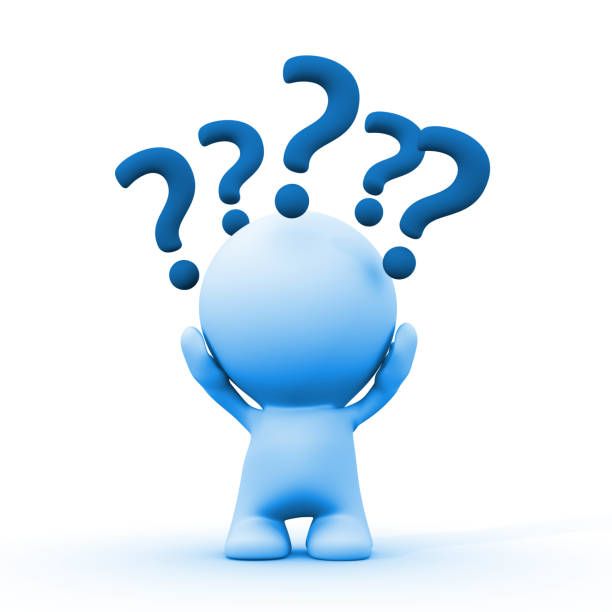 Thank You!
Tracie Sims
tsims@texomacc.org
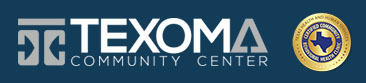 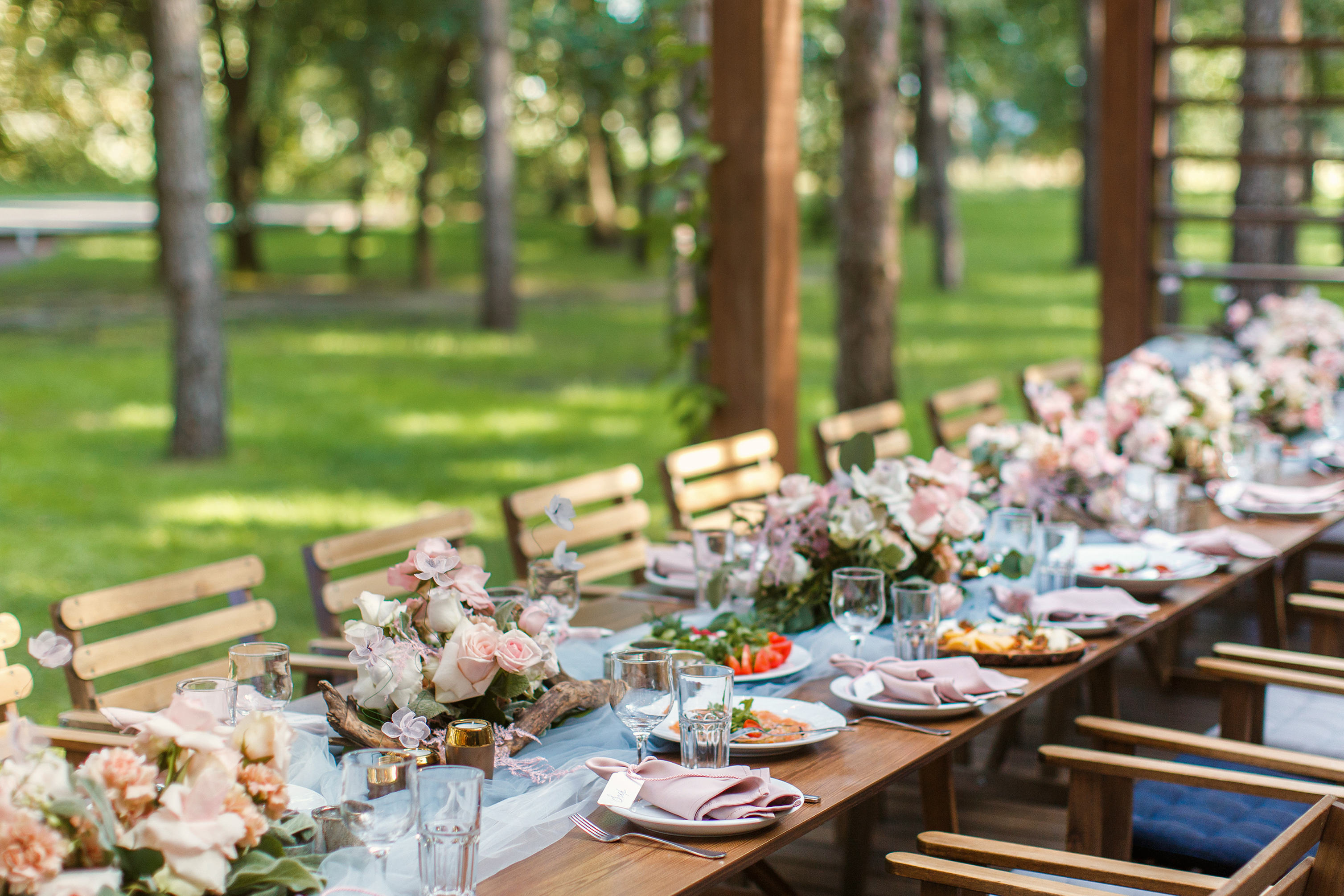 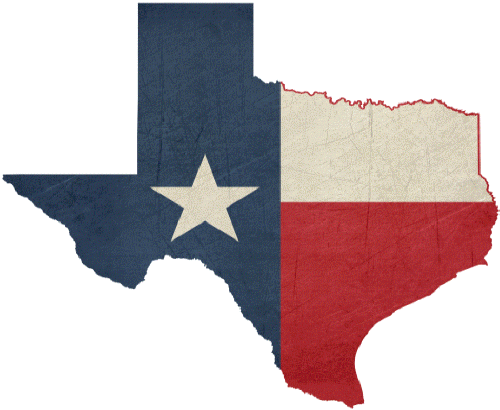 TEXAS CBO
The Impairment Codes
This Photo by Unknown Author is licensed under CC BY-SA-NC
THE SSA BLUE BOOK
https://www.ssa.gov/disability/professionals/bluebook/AdultListings.htm


https://www.ssa.gov/disability/professionals/bluebook/ChildhoodListings.htm
Adult Impairment Codes
Child Impairment Codes
BREAKING DOWN A LISTING
Paragraph "A" Criteria

Medically Determinable Impairment

Objective medical evidence by an acceptable medical source to determine the medically determinable impairment.

Evidence from other sources can help to determine severity.
BREAKING DOWN A LISTING
Paragraph "B" Criteria

Functional Limitations

	Information from the individual, a third party, medical and other sources used to determine the overall severity of the individual's condition in their ability to:

Understand, remember, or apply information, 
Interact with others,
Concentrate, persist, or maintain pace, or 
Adapt or manage oneself
BREAKING DOWN A LISTING
Paragraph "C" Criteria

Serious & Persistent Functional Limitations

The Paragraph "C" criteria is an alternative to the "B" criteria that are serious and persistent.
At least 2-year history of relying on medical/mental health therapy/treatment, psychosocial  support(s), or high structured setting(s), to diminish symptoms and signs of mental disorder, or
 Minimal capacity to adapt to changes in environment or to demands not already part of daily life.
BREAKING DOWN A LISTING
The evaluation of a disability based on a mental disorder, requires:

Documentation of a medically determinable impairment(s), and
Consideration of the degree of limitation such impairment(s) may impose on your ability to work, and Consideration of whether these limitations have lasted or are expected to last for a continuous period of at least 12 months. 

The listings for mental disorders are arranged in nine diagnostic categories: 

Organic mental disorders (12.02) 		Schizophrenic, paranoid and other psychotic disorders (12.03) Affective disorders (12.04)	 		Intellectual disability (12.05)
Anxiety-related disorders (12.06) 		Somatoform disorders (12.07) 		
Personality disorders (12.08) 		Substance addiction disorders (12.09)
Autistic disorder and other pervasive developmental disorders (12.10)
BREAKING DOWN A LISTING
Each listing, except 12.05 and 12.09, consists of a statement describing the disorder(s) addressed by the listing, Paragraph A criteria (a set of medical findings), and Paragraph B criteria (a set of impairment-related functional limitations). 

There are additional functional criteria (Paragraph C criteria) in 12.02, 12.03, 12.04, and 12.06, discussed herein. 

DDS will assess the Paragraph B criteria before they apply the Paragraph C criteria. 

DDS will assess the Paragraph C criteria only if they find that the Paragraph B criteria are not satisfied. 

DDS will find the claimant to have a listed impairment if the diagnostic description in the introductory paragraph and the criteria of both Paragraphs A and B (or A and C, when appropriate) of the listed impairment are satisfied.
BREAKING DOWN A LISTING
Since our Centers are assisting individuals primarily due to a mental disorder:

The criteria in Paragraph A substantiate medically, the presence of a particular mental disorder. Specific symptoms, signs, and laboratory findings in the Paragraph A criteria of any of the listings in this section cannot be considered in isolation from the description of the mental disorder contained at the beginning of each listing category. 
Impairments should be analyzed or reviewed under the mental category(ies) indicated by the medical findings. However, we may also consider mental impairments under physical body system listings, using the concept of medical equivalence, when the mental disorder results in physical dysfunction. 
(See, for instance, 12.00D12 regarding the evaluation of anorexia nervosa and other eating disorders.)
BREAKING DOWN A LISTING
The criteria in Paragraphs B and C describe impairment-related functional limitations that are incompatible with the ability to do any gainful activity. The functional limitations in Paragraphs B and C must be the result of the mental disorder described in the diagnostic description, that is manifested by the medical findings in Paragraph A.
BREAKING DOWN A LISTING
The structure of the listing for intellectual disability (12.05) is different from that of the other mental disorders listings. Listing 12.05 contains an introductory paragraph with the diagnostic description for intellectual disability. It also contains four sets of criteria (Paragraphs A through D). If your impairment satisfies the diagnostic description in the introductory paragraph and any one of the four sets of criteria, DDS will find the claimant’s impairment meets the listing. Paragraphs A and B contain criteria that describe disorders DDS consider severe enough to prevent the claimant from doing any gainful activity without any additional assessment of functional limitations
BREAKING DOWN A LISTING
For Paragraph C, DDS will assess the degree of functional limitation the additional impairment(s) imposes to determine if it significantly limits the physical or mental ability to do basic work activities, i.e., is a "severe" impairment(s), as defined in §§ 404.1520(c) and 416.920(c). If the additional impairment(s) does not cause limitations that are "severe" as defined in §§ 404.1520(c) and 416.920(c), DDS will not find that the additional impairment(s) imposes "an additional and significant work­ related limitation of function," even if the claimant is unable to do their past work because of the unique features of that work. Paragraph D contains the same functional criteria that are required under paragraph B of the other mental disorders listings.
BREAKING DOWN A LISTING
The structure of the listing for substance addiction disorders, 12.09, is also different from that for the other mental disorder listings. Listing 12.09 is structured as a reference listing; that is, it will only serve to indicate which of the other listed mental or physical impairments must be used to evaluate the behavioral or physical changes resulting from regular use of addictive substances.
BREAKING DOWN A LISTING
The listings are so constructed that an individual with an impairment(s) that meets or is equivalent in severity to the criteria of a listing could not reasonably be expected to do any gainful activity. These listings are only examples of common mental disorders that are considered severe enough to prevent an individual from doing any gainful activity. When an individual has a medically determinable severe mental impairment that does not satisfy the diagnostic description or the requirements of the Paragraph A criteria of the relevant listing, the assessment of the Paragraph B and C criteria is critical to a determination of equivalence.
BREAKING DOWN A LISTING
If the individual’s impairment(s) does not meet or is not equivalent in severity to the criteria of any listing, the individual may or may not have the Residual Functional Capacity (RFC) to do Substantial Gainful Activity (SGA). The determination of mental RFC is crucial to the evaluation of the individual’s capacity to do SGA when their impairment{s) does not meet or equal the criteria of the listings but is nevertheless severe.
BREAKING DOWN A LISTING
RFC is a multi-dimensional description of the work-related abilities the individual retains despite their medical impairments. An assessment of their RFC complements the functional evaluation necessary for Paragraphs B and C of the listings by requiring consideration of an expanded list of work-related capacities that may be affected by mental disorders when their impairment(s) is severe but neither meets nor is equivalent in severity to a listed mental disorder.
BREAKING DOWN A LISTING
Need for medical evidence: 

DDS must establish the existence of a medically determinable impairment(s) of the required duration by medical evidence consisting of symptoms, signs, and laboratory findings (including psychological test findings). 

Symptoms are the individual’s own description of their physical or mental impairment(s). Psychiatric signs are medically demonstrable phenomena that indicate specific psychological abnormalities, e.g., abnormalities of behavior, mood, thought, memory, orientation, development, or perception, as described by an appropriate medical source. 

Symptoms and signs generally cluster together to constitute recognizable mental disorders described in the listings. The symptoms and signs may be intermittent or continuous depending on the nature of the disorder.
BREAKING DOWN A LISTING
Assessment of severity: 

DDS measures severity according to the functional limitations imposed by the individual’s medically determinable mental impairment(s). DDS assess’ functional limitations using the four criteria in Paragraph B of the listings:

Activities of daily living; 
Social functioning; 
Concentration, persistence, or pace; and 
Episodes of decompensation
BREAKING DOWN A LISTING
Where DDS uses "marked" as a standard for measuring the degree of limitation, it means more than moderate but less than extreme. A marked limitation may arise when several activities or functions are impaired, or even when only one is impaired, if the degree of limitation is such as to interfere seriously with the individual’s ability to function independently, appropriately, effectively, and on a sustained basis. 

See §§ 404.1520a and 416.920a.
BREAKING DOWN A LISTING
Activities of Daily Living and Independent Activities of Daily Living: 

Adaptive activities such as cleaning, shopping, cooking, taking public transportation, paying bills, maintaining a residence, caring appropriately for your grooming and hygiene, using telephones and directories, and using a post office. In the context of your overall situation, DDS assess’ the quality of these activities by their independence, appropriateness, effectiveness, and sustainability. DDS will determine the extent to which the individual can initiate and participate in activities independent of supervision or direction.
BREAKING DOWN A LISTING
DDS does not define "marked" by a specific number of different activities of daily living in which functioning is impaired, but by the nature and overall degree of interference with function. 

For example: If you do a wide range of activities of daily living, we may still find that you have a marked limitation in your daily activities if you have serious difficulty performing them without direct supervision, or in a suitable manner, or on a consistent, useful, routine basis, or without undue interruptions or distractions.
BREAKING DOWN A LISTING
Social functioning: 

The individual’s capacity to interact independently, appropriately, effectively, and on a sustained basis with other individuals. Social functioning includes the ability to have a good relationship with others, such as family members, friends, neighbors, grocery clerks, landlords, or bus drivers. You may demonstrate impaired social functioning by, for example, a history of altercations, evictions, firings, fear of strangers, avoidance of interpersonal relationships, or social isolation. You may exhibit strength in social functioning by such things as your ability to initiate social contacts with others, communicate clearly with others, or interact and actively participate in group activities. DDS will also consider cooperative behaviors, consideration for others, awareness of others' feelings, and social maturity. Social functioning in work situations may involve interactions with the public, responding appropriately to persons in authority (e.g., supervisors), or cooperative behaviors involving coworkers.
BREAKING DOWN A LISTING
DDS does not define "marked" by a specific number of different behaviors in which social functioning is impaired, but by the nature and overall degree of interference with function. 
For example: If you are highly antagonistic, uncooperative, or hostile but are tolerated by local storekeepers, DDS may nevertheless find that you have a marked limitation in social functioning because that behavior is not acceptable in other social contexts.
BREAKING DOWN A LISTING
Concentration, persistence or pace: 

The ability to sustain focused attention and concentration sufficiently long to permit the timely and appropriate completion of tasks commonly found in work settings. Limitations in concentration, persistence, or pace are best observed in work settings, but may also be reflected by limitations in other settings. 

In addition, major limitations in this area can often be assessed through clinical examination or psychological testing. Wherever possible, however, a mental status examination or psychological test data should be supplemented by other available evidence.
BREAKING DOWN A LISTING
On mental status examinations, concentration is assessed by tasks such as having the individual subtract serial sevens or serial threes from 100. In psychological tests of intelligence or memory, concentration is assessed through tasks requiring short-term memory or through tasks that must be completed within established time limits.
BREAKING DOWN A LISTING
In work evaluations, concentration, persistence, or pace is assessed by testing the individual’s ability to sustain work using appropriate production standards, in either real or simulated work tasks (e.g., filing index cards, locating telephone numbers, or disassembling and reassembling objects). Strengths and weaknesses in areas of concentration and attention can be discussed in terms of your ability to work at a consistent pace for acceptable periods of time and until a task is completed, and your ability to repeat sequences of action to achieve a goal or an objective.
BREAKING DOWN A LISTING
DDS must exercise great care in reaching conclusions about the individual’s ability or inability to complete tasks under the stresses of employment during a normal workday or work week based on a time-limited mental status examination or psychological testing by a clinician or based on their ability to complete tasks in other settings that are less demanding, highly structured, or more supportive. DDS must assess the individual’s ability to complete tasks by evaluating all the evidence, with an emphasis on how independently, appropriately, and effectively they are able to complete tasks on a sustained basis.
BREAKING DOWN A LISTING
DDS does not define "marked" by a specific number of tasks that the individual is unable to complete, but by the nature and overall degree of interference with function. They may be able to sustain attention and persist at simple tasks but may still have difficulty with complicated tasks.
 
Deficiencies that are apparent only in performing complex procedures or tasks would not satisfy the intent of this Paragraph B criterion. However, if they can complete many simple tasks, DDS may nevertheless find that they have a marked limitation in concentration, persistence, or pace if they cannot complete these tasks without extra supervision or assistance, or in accordance with quality and accuracy standards, or at a consistent pace without an unreasonable number and length of rest periods, or without undue interruptions or distractions.
BREAKING DOWN A LISTING
Episodes of Decompensation: 

Exacerbations or temporary increases in symptoms or signs accompanied by a loss of adaptive functioning, as manifested by difficulties in performing activities of daily living, maintaining social relationships, or maintaining concentration, persistence, or pace. Episodes of decompensation may be demonstrated by an exacerbation in symptoms or signs that would ordinarily require increased treatment or a less stressful situation (or a combination of the two). Episodes of decompensation may be inferred from medical records showing significant alteration in medication; or documentation of the need for a more structured psychological support system (e.g., hospitalizations, placement in a halfway house, or a highly structured and directing household); or other relevant information in the record about the existence, severity, and duration of the episode.
BREAKING DOWN A LISTING
The term “repeated episodes of decompensation, each of extended duration” in these listings means three episodes within 1 year, or an average of once every 4 months, each lasting for at least 2 weeks. If the individual has experienced more frequent episodes of shorter duration or less frequent episodes of longer duration, DDS must use judgment to determine if the duration and functional effects of the episodes are of equal severity and may be used to substitute for the listed finding in a determination of equivalence.
BREAKING DOWN A LISTING
Documentation: 

The evaluation of disability based on a mental disorder requires sufficient evidence to (1) establish the presence of a medically determinable mental impairment(s), (2) assess the degree of functional limitation the impairment(s) imposes, and (3) project the probable duration of the impairment(s). See §§ 404.1512 and 416.912 for a discussion of what DDS means by "evidence" and how DDS will assist in developing the claim. Medical evidence must be sufficiently complete and detailed as to symptoms, signs, and laboratory findings to permit an independent determination. In addition, DDS will consider information provided from other sources when determining how the established impairment(s) affects their ability to function. DDS will consider all relevant evidence in their case record.
BREAKING DOWN A LISTING
Medical Evidence: 

There must be evidence from an acceptable medical source showing the individual has a medically determinable mental impairment. See §§ 404.1508, 404.1513, 416.908, and 416.913. DDS will make every reasonable effort to obtain all relevant and available medical evidence about their mental impairment(s), including its history, and any records of mental status examinations, psychological testing, and hospitalizations and treatment. Whenever possible, and appropriate, medical source evidence should reflect the medical source's considerations of information from the individual and other concerned persons who are aware of their activities of daily living; social functioning; concentration, persistence, or pace; or episodes of decompensation.
Also, in accordance with standard clinical practice, any medical source assessment of their mental functioning should consider any sensory, motor, or communication abnormalities, as well as their cultural and ethnic background.
BREAKING DOWN A LISTING
Information from the individual: 

Individuals with mental impairments can often provide accurate descriptions of their limitations. The presence of a mental impairment does not automatically rule them out as a reliable source of information about their own functional limitations. When you have a mental impairment and are willing and able to describe your imitations, DDS will try to obtain such information. However, the individual may not be willing or able to fully or accurately describe the limitations resulting from their impairment(s). Thus, DDS will carefully examine the statements provided to determine if they are consistent with the information about, or general pattern of, the impairment as described by the medical and other evidence, and to determine whether additional information about their functioning is needed from the individual or other sources.
BREAKING DOWN A LISTING
Other information: 

Other professional health care providers (e.g., psychiatric nurse, psychiatric social worker) can normally provide valuable functional information, which should be obtained when available and needed. If necessary, information should also be obtained from nonmedical sources, such as family members and others who know the individual, to supplement the record of their functioning in order to establish the consistency of the medical evidence and longitudinally of impairment severity, as discussed in 12.00D2. Other sources of information about functioning include, but are not limited to, records from work evaluations and rehabilitation progress notes.
BREAKING DOWN A LISTING
Need for longitudinal evidence:

The individual’s level of functioning may vary considerably over time. The level of their functioning at a specific time may seem relatively adequate or, conversely, rather poor. Proper evaluation of their impairment(s) must consider any variations in the level of their functioning in arriving at a determination of severity over time. 

Thus, it is vital to obtain evidence from relevant sources over a sufficiently long period prior to the date of adjudication to establish their impairment severity.
BREAKING DOWN A LISTING
Work attempts:

The individual may have attempted to work or may have worked during the period of time pertinent to the determination of disability. This may have been an independent attempt at work, or it may have been in conjunction with a community mental health or sheltered program, and it may have been of either short or long duration. Information concerning their behavior during any attempt to work and the circumstances surrounding termination of their work effort are particularly useful in determining their ability or inability to function in a work setting. 

In addition, DDS should also examine the degree to which the individual requires special supports (such as those provided through supported employment or transitional employment programs) in order to work.
BREAKING DOWN A LISTING
Mental status examination: 

The mental status examination is performed during a clinical interview and is often partly assessed while the history is being obtained. A comprehensive mental status examination generally includes a narrative description of the individual’s appearance, behavior, and speech; thought process (e.g., loosening of associations); thought content (e.g., delusions); perceptual abnormalities (e.g., hallucinations); mood and affect (e.g., depression, mania); sensorium and cognition (e.g., orientation, recall, memory, concentration, fund of information, and intelligence); and judgment and insight. The individual case facts determine the specific areas of mental status that need to be emphasized during the examination.
BREAKING DOWN A LISTING
Psychological testing:

A. Reference to a "standardized psychological test" indicates the use of a psychological test measure that has appropriate validity, reliability, and norms, and is individually administered by a qualified specialist. By "qualified," we mean the specialist must be currently licensed or certified in the State to administer, score, and interpret psychological tests and have the training and experience to perform the test.
BREAKING DOWN A LISTING
Psychological testing:

B. Psychological tests are best considered as standardized sets of tasks or questions designed to elicit a range of responses. Psychological testing can also provide other useful data, such as the specialist's observations regarding your ability to sustain attention and concentration, relate appropriately to the specialist, and perform tasks independently (without prompts or reminders). Therefore, a report of test results should include both the objective data and any clinical observations.
BREAKING DOWN A LISTING
Psychological testing:

 C. The salient characteristics of a good test are: (1) Validity, i.e., the test measures what it is supposed to measure; (2) reliability, i.e., the consistency of results obtained over time with the same test and the same individual; (3) appropriate normative data, i.e., individual test scores can be compared to test data from other individuals or groups of a similar nature, representative of that population; and (4) wide scope of measurement, i.e., the test should measure a broad range of facets/aspects of the domain being assessed. In considering the validity of a test result, we should note and resolve any discrepancies between formal test results and the individual's customary behavior and daily activities.
BREAKING DOWN A LISTING
Intelligence tests:

A. The results of standardized intelligence tests may provide data that help verify the presence of intellectual disability or organic mental disorder, as well as the extent of any compromise in cognitive functioning. However, since the results of intelligence tests are only part of the overall assessment, the narrative report that accompanies the test results should comment on whether the IQ scores are considered valid and consistent with the developmental history and the degree of functional limitation.
B. Standardized intelligence test results are essential to the adjudication of all cases of intellectual disability that are not covered under the provisions of 12.0SA. Listing 12.0SA may be the basis for adjudicating cases where the results of standardized intelligence tests are unavailable, e.g., where your condition precludes formal standardized testing.
BREAKING DOWN A LISTING
Intelligence tests:
C. Due to such factors as differing means and standard deviations, identical IQ scores obtained from different tests do not always reflect a similar degree of intellectual functioning. The IQ scores in 12.05 reflect values from tests of general intelligence that have a mean of 100 and a standard deviation of 15; e.g., the Wechsler series. IQs obtained from standardized tests that deviate from a mean of 100 and a standard deviation of 15 require conversion to a percentile rank so that we can determine the actual degree of limitation reflected by the IQ scores. In cases where more than one IQ is customarily derived from the test administered, e.g., where verbal, performance, and full-scale IQs are provided in the Wechsler series, we use the lowest of these in conjunction with 12.05.
BREAKING DOWN A LISTING
Intelligence tests:

D. Generally, it is preferable to use IQ measures that are wide in scope and include items that test both verbal and performance abilities. However, in special circumstances, such as the assessment of individuals with sensory, motor, or communication abnormalities, or those whose culture and background are not principally English-speaking, measures such as the Test of Nonverbal Intelligence, Third Edition (TONI-3), Leiter International Performance Scale-Revised (Leiter-R), or Peabody Picture Vocabulary Test-Third Edition (PPVT-III) may be used.

E. DDS may consider exceptions to formal standardized psychological testing when an individual qualified by training and experience to perform such an evaluation is not available, or in cases where appropriate standardized measures for your social, linguistic, and cultural background are not available. In these cases, the best indicator of severity is often the level of adaptive functioning and how you perform activities of daily living and social functioning.
BREAKING DOWN A LISTING
Personality measures and projective testing techniques:

Results from standardized personality measures, such as the Minnesota Multiphasic Personality Inventory-Revised (MMPI-11), or from projective types of techniques, such as the Rorschach and the Thematic Apperception Test (TAT), may provide useful data for evaluating several types of mental disorders. Such test results may be useful for disability evaluation when corroborated by other evidence, including results from other psychological tests and information obtained in the course of the clinical evaluation, from treating and other medical sources, other professional health care providers, and nonmedical sources. Any inconsistency between test results and clinical history and observation should be explained in the narrative description.
BREAKING DOWN A LISTING
Neuropsychological assessments: 

Comprehensive neuropsychological examinations may be used to establish the existence and extent of compromise of brain function, particularly in cases involving organic mental disorders. Normally, these examinations include assessment of cerebral dominance, basic sensation and perception, motor speed and coordination, attention and concentration, visual-motor function, memory across verbal and visual modalities, receptive and expressive speech, higher-order linguistic operations, problem-solving, abstraction ability, and general intelligence.
In addition, there should be a clinical interview geared toward evaluating pathological features known to occur frequently in neurological disease and trauma; e.g., emotional !ability, abnormality of mood, impaired impulse control, passivity and apathy, or inappropriate social behavior. The specialist performing the examination may administer one of the commercially available comprehensive neuropsychological batteries, such as the Luria-Nebraska or the Halstead-Reitan, or a battery of tests selected as relevant to the suspected brain dysfunction. The specialist performing the examination must be properly trained in this area of neuroscience.
BREAKING DOWN A LISTING
Screening tests:

 In conjunction with clinical examinations, sources may report the results of screening tests; i.e., tests used for gross determination of level of functioning. Screening instruments may be useful in uncovering potentially serious impairments, but often must be supplemented by other data. However, in some cases the results of screening tests may show such obvious abnormalities that further testing will clearly be unnecessary.

Traumatic brain injury:

In cases involving TB!, follow the documentation and evaluation guidelines in 11.00F.
BREAKING DOWN A LISTING
Anxiety disorders: 

In cases involving agoraphobia and other phobic disorders, panic disorders, and posttraumatic stress disorders, documentation of the anxiety reaction is essential. At least one detailed description of your typical reaction is required. The description should include the nature, frequency, and duration of any panic attacks or other reactions, the precipitating and exacerbating factors, and the functional effects.

If the description is provided by a medical source, the reporting physician or psychologist should indicate the extent to which the description reflects his or her own observations and the source of any ancillary information. Statements of other persons who have observed you may be used for this description if professional observation is not available.
BREAKING DOWN A LISTING
Eating disorders:

In cases involving anorexia nervosa and other eating disorders, the primary manifestations may be mental or physical, depending upon the nature and extent of the disorder. When the primary functional limitation is physical; e.g., when severe weight loss and associated clinical findings are the chief cause of inability to work, we may evaluate the impairment under the appropriate physical body system listing. 

Of course, we must also consider any mental aspects of the impairment, unless we can make a fully favorable determination or decision based on the physical impairment(s) alone.
BREAKING DOWN A LISTING
Chronic mental impairments: 

Particular problems are often involved in evaluating mental impairments in individuals who have long histories of repeated hospitalizations or prolonged outpatient care with supportive therapy and medication. For instance, if you have chronic organic, psychotic, and affective disorders, you may commonly have your life structured in such a way as to minimize your stress and reduce your symptoms and signs. In such a case, you may be much more impaired for work than your symptoms and signs would indicate. 
The results of a single examination may not adequately describe your sustained ability to function. It is, therefore, vital that we review all pertinent information relative to your condition, especially at times of increased stress. We will attempt to obtain adequate descriptive information from all sources that have treated you in the time period relevant to the determination or decision.
BREAKING DOWN A LISTING
Effects of structured settings:

Particularly in cases involving chronic mental disorders, overt symptomatology may be controlled or attenuated by psychosocial factors such as placement in a hospital, halfway house, board and care facility, or other environment that provides similar structure. Highly structured and supportive settings may also be found in your home. Such settings may greatly reduce the mental demands placed on you. With lowered mental demands, overt symptoms and signs of the underlying mental disorder may be minimized.
At the same time, however, your ability to function outside of such a structured or supportive setting may not have changed. If your symptomatology is controlled or attenuated by psychosocial factors, we must consider your ability to function outside of such highly structured settings. For these reasons, identical paragraph C criteria are included in 12.02, 12.03, and 12.04. The paragraph C criterion of 12.06 reflects the uniqueness of agoraphobia, an anxiety disorder manifested by an overwhelming fear of leaving the home.
BREAKING DOWN A LISTING
Effects of medication: 

DDS must give attention to the effects of medication on your symptoms, signs, and ability to function. While drugs used to modify psychological functions and mental states may control certain primary manifestations of a mental disorder, e.g., hallucinations, impaired attention, restlessness, or hyperactivity, such treatment may not affect all functional limitations imposed by the mental disorder.
In cases where overt symptomatology is attenuated by the use of such drugs, particular attention must be focused on the functional limitations that may persist. We will consider these functional limitations in assessing the severity of your impairment. See the paragraph C criteria in 12.02, 12.03, 12.04, and 12.06. Drugs used in the treatment of some mental illnesses may cause drowsiness, blunted affect, or other side effects involving other body systems. We will consider such side effects when we evaluate the overall severity of your impairment. Where adverse effects of medications contribute to the impairment severity and the impairment(s) neither meets nor is equivalent in severity to any listing but is nonetheless severe, we will consider such adverse effects in the RFC assessment.
BREAKING DOWN A LISTING
Effects of treatment:
With adequate treatment some individuals with chronic mental disorders not only have their symptoms and signs ameliorated, but they also return to a level of function close to the level of function they had before they developed symptoms or signs of their mental disorders. Treatment may or may not assist in the achievement of a level of adaptation adequate to perform sustained SGA. See the paragraph C criteria in 12.02, 12.03, 12.04, and 12.06.
Technique for reviewing evidence in mental disorders claims to determine the level of impairment severity: 
DDS has developed a special technique to ensure that we obtain, consider, and properly evaluate all the evidence we need to evaluate impairment severity in claims involving mental impairment(s). We explain this technique in §§ 404.1520a and 416.920a.
BREAKING DOWN A LISTING ADULT
12.04 Depressive, bipolar and related disorders (see 12.00B3), satisfied by A and B, or A and C:
Medical documentation of the requirements of paragraph 1 or 2:
Depressive disorder, characterized by five or more of the following:
Depressed mood;
Diminished interest in almost all activities;
Appetite disturbance with change in weight;
Sleep disturbance;
Observable psychomotor agitation or retardation;
Decreased energy;
Feelings of guilt or worthlessness;
Difficulty concentrating or thinking; or
Thoughts of death or suicide.
BREAKING DOWN A LISTING ADULT
2. Bipolar disorder, characterized by three or more of the following:
Pressured speech;
Flight of ideas;
Inflated self-esteem;
Decreased need for sleep;
Distractibility;
Involvement in activities that have a high probability of painful consequences that are not recognized; or
Increase in goal-directed activity or psychomotor agitation.
AND
BREAKING DOWN A LISTING ADULT
Extreme limitation of one, or marked limitation of two, of the following areas of mental functioning (see 12.00F):
Understand, remember, or apply information (see 12.00E1).
Interact with others (see 12.00E2).
Concentrate, persist, or maintain pace (see 12.00E3).
Adapt or manage oneself (see 12.00E4).
OR
BREAKING DOWN A LISTING ADULT
Your mental disorder in this listing category is “serious and persistent;” that is, you have a medically documented history of the existence of the disorder over a period of at least 2 years, and there is evidence of both:
Medical treatment, mental health therapy, psychosocial support(s), or a highly structured setting(s) that is ongoing and that diminishes the symptoms and signs of your mental disorder (see 12.00G2b); and
Marginal adjustment, that is, you have minimal capacity to adapt to changes in your environment or to demands that are not already part of your daily life (see 12.00G2c).
BREAKING DOWN A LISTING CHILD
112.11 Attention Deficit Hyperactivity Disorder:

Manifested by developmentally inappropriate degrees of inattention, impulsiveness, and hyperactivity. The required level of severity for these disorders is met when the requirements in both A and B are satisfied.

 Medically documented findings of all three of the following:

Marked inattention, and
Marked impulsiveness, and
Marked hyperactivity, 

AND
B. For older infants and toddlers (age 1 to attainment of age 3), resulting in at least one of the
appropriate age-group criteria in Paragraph B1 of 112.02; or, for children (age 3 to attainment of age 18), resulting in at least two of the appropriate age-group criteria in Paragraph B2 of 112.02.
LISTINGS NOT MET…
What happens if a Listing is not met?

We evaluate what the individual can still do, despite their impairment. We record the presence and degree of limitation(s) in 20 areas of function in four main areas:

Understanding and Memory
Sustained Concentration and Persistence
Social Interaction
Adaption
LISTINGS NOT MET…
Understanding and Memory

Ability to respond to 2-3 step instructions
Remember school and training programs
Able to work independently without assistance
Able to fill out forms
Remember appointments
Remember work history
LISTINGS NOT MET…
Sustained Concentration and Persistence

Sustain mental performance throughout day
Ability to handle demands consistently  throughout the day
Ability to work in a competitive setting
LISTINGS NOT MET…
Social Interaction

Able to display socially acceptable behavior
Ability to relate to others in a work setting
LISTINGS NOT MET…
Adaption

Ability to integrate other areas of functioning:

Plan
Travel
Follow rules
Respond to change
Deal with stress
Avoid hazards
Maintain safe behavior
Adhere to schedules and time restraints
LISTINGS NOT MET…
What if a child does not meet a Listing?

We evaluate the effects of a child's impairment(s) by rating the degree of what the child can or cannot do in the following 6 domains:
Acquiring and using information 
Attending and completing tasks
Interacting and relating with others 
Moving about and manipulating objects
Caring for yourself
Ability to understand physical wellbeing
Have a great night